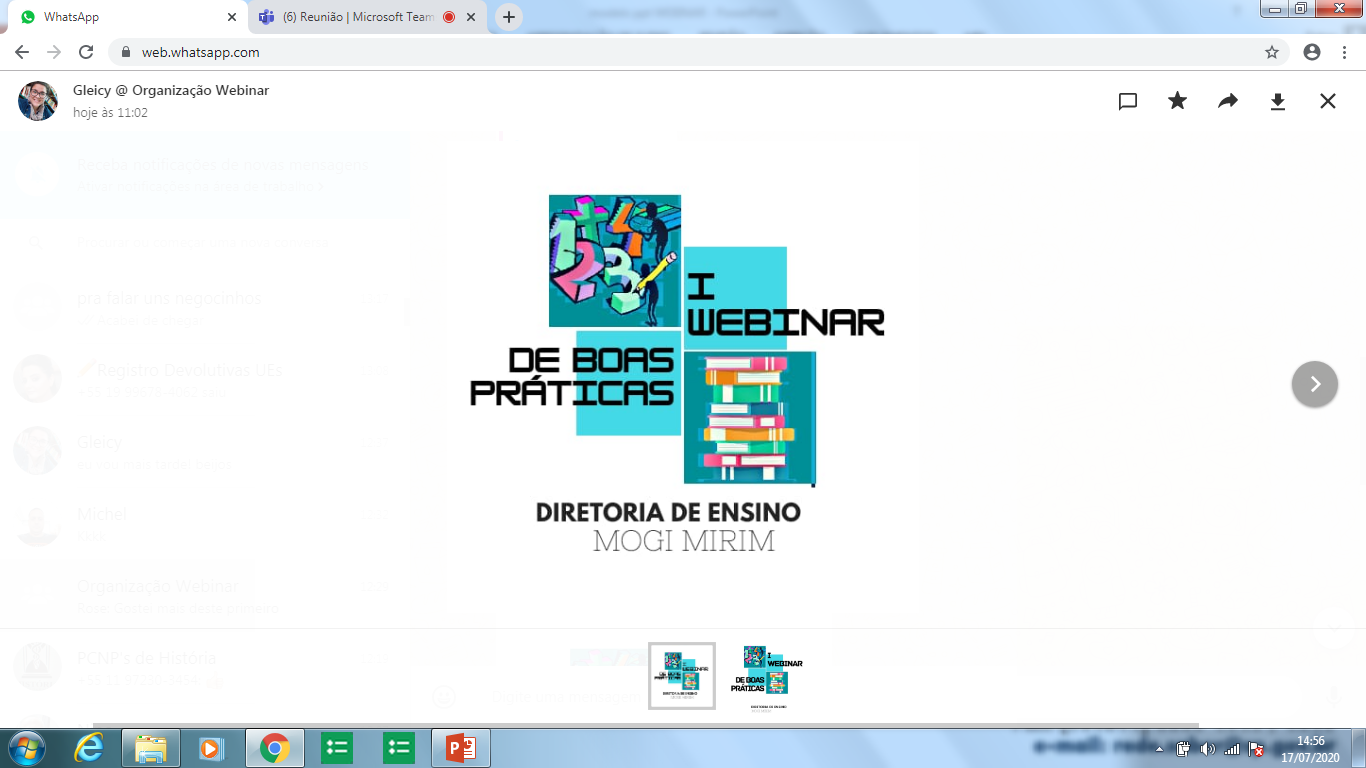 I WEBINAR DE  BOAS PRÁTICAS
2020
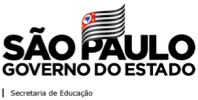 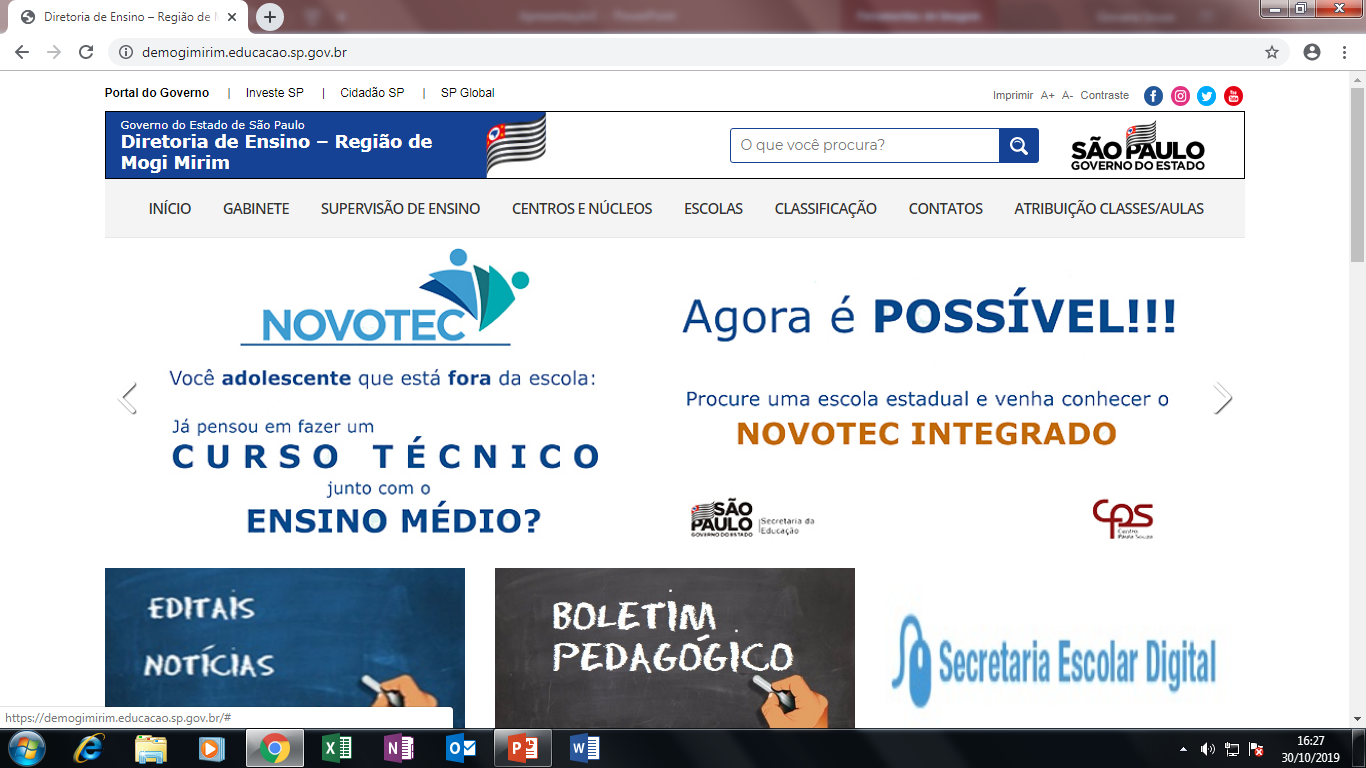 NOME DA ESCOLATÍTULO DO TRABALHONOME DO(s) AUTOR(es)TEMÁTICA:
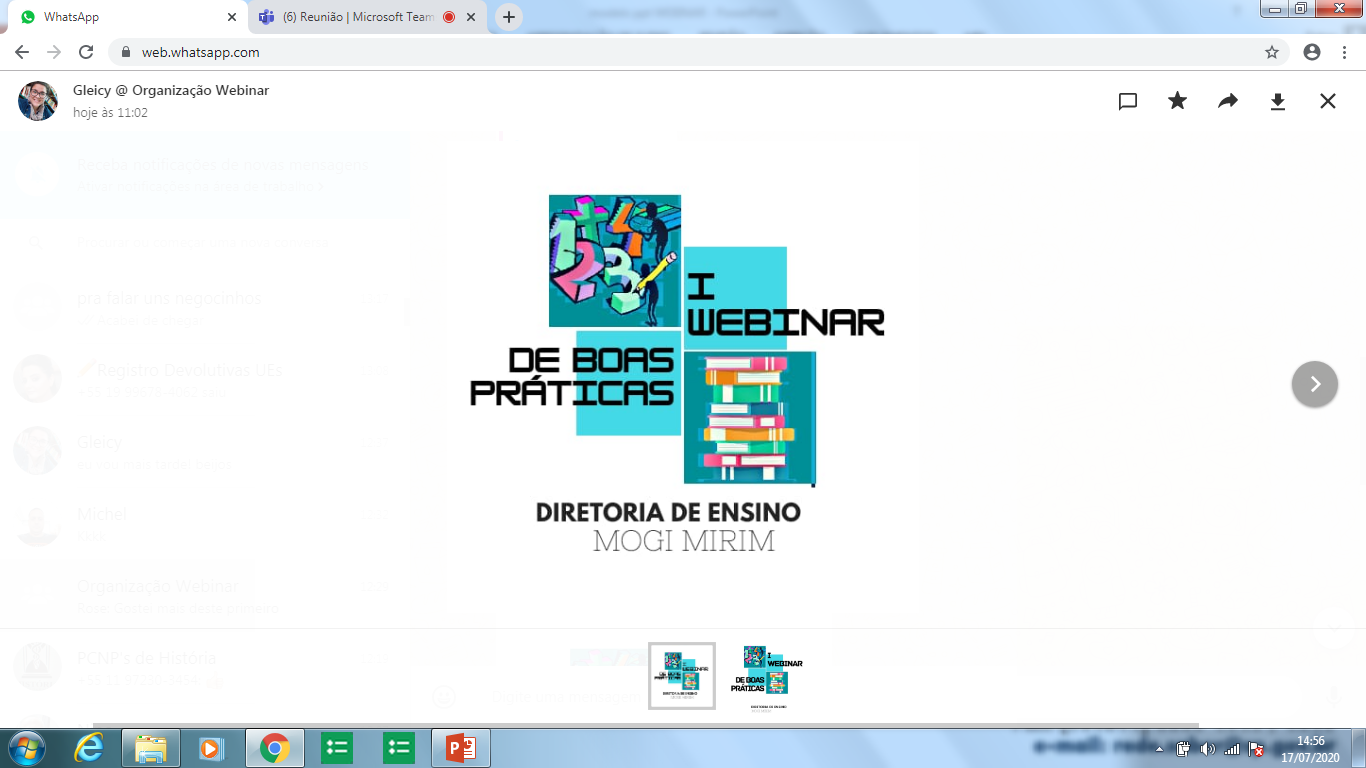 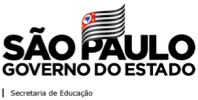 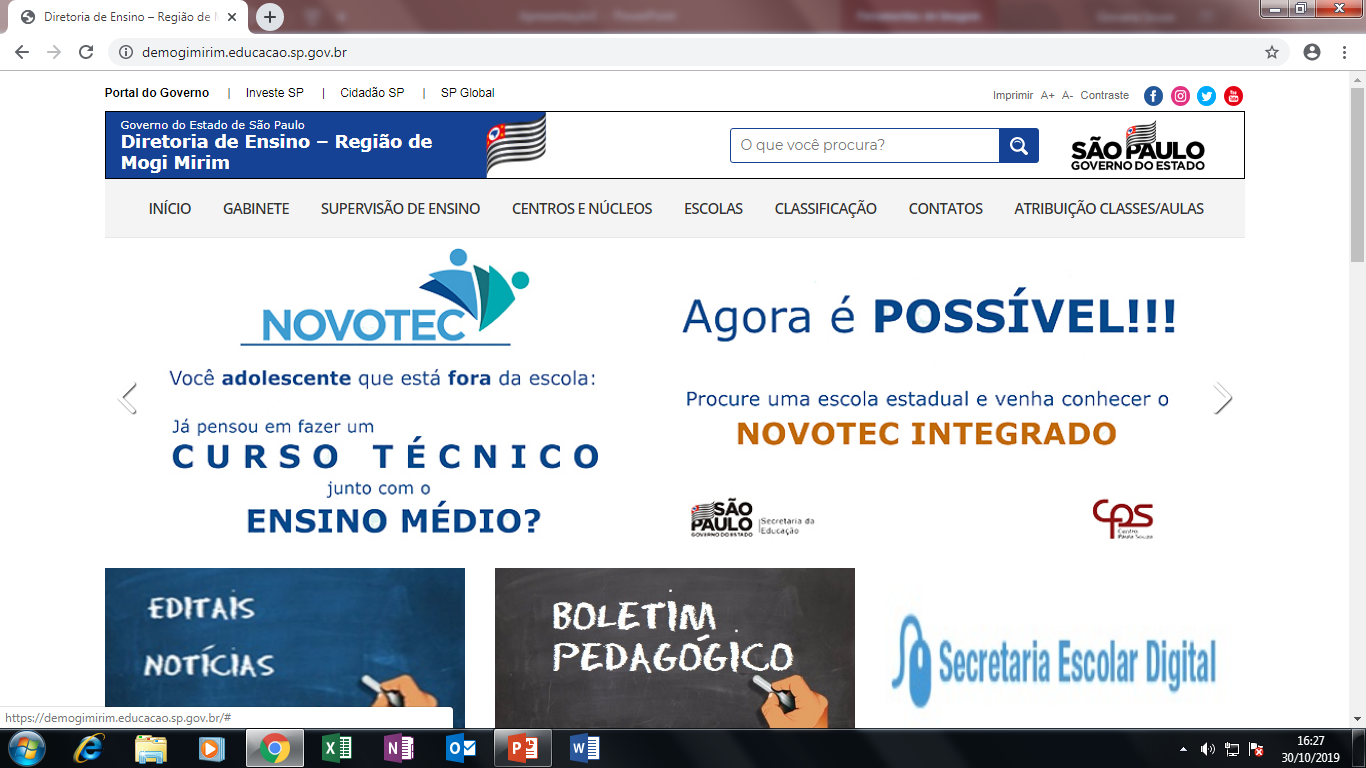 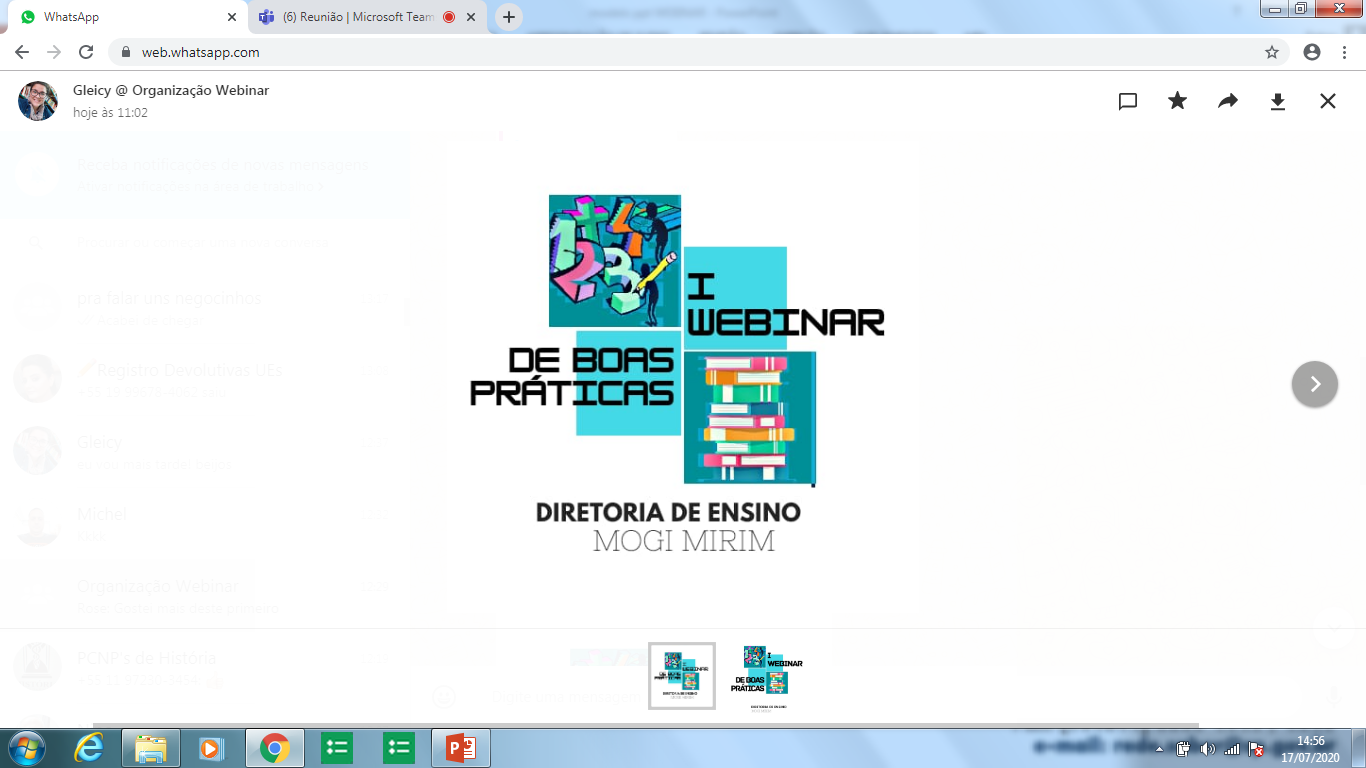 INTRODUÇÃO
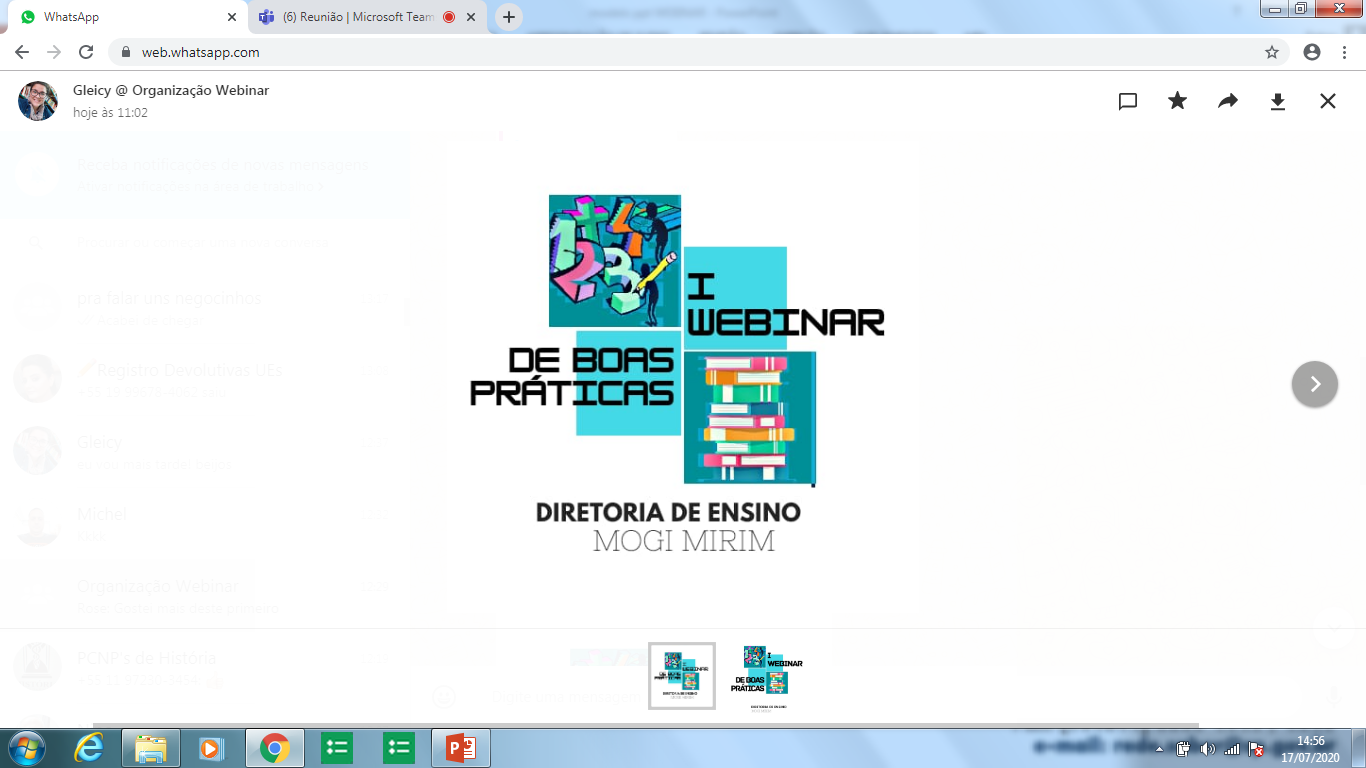 INTRODUÇÃO
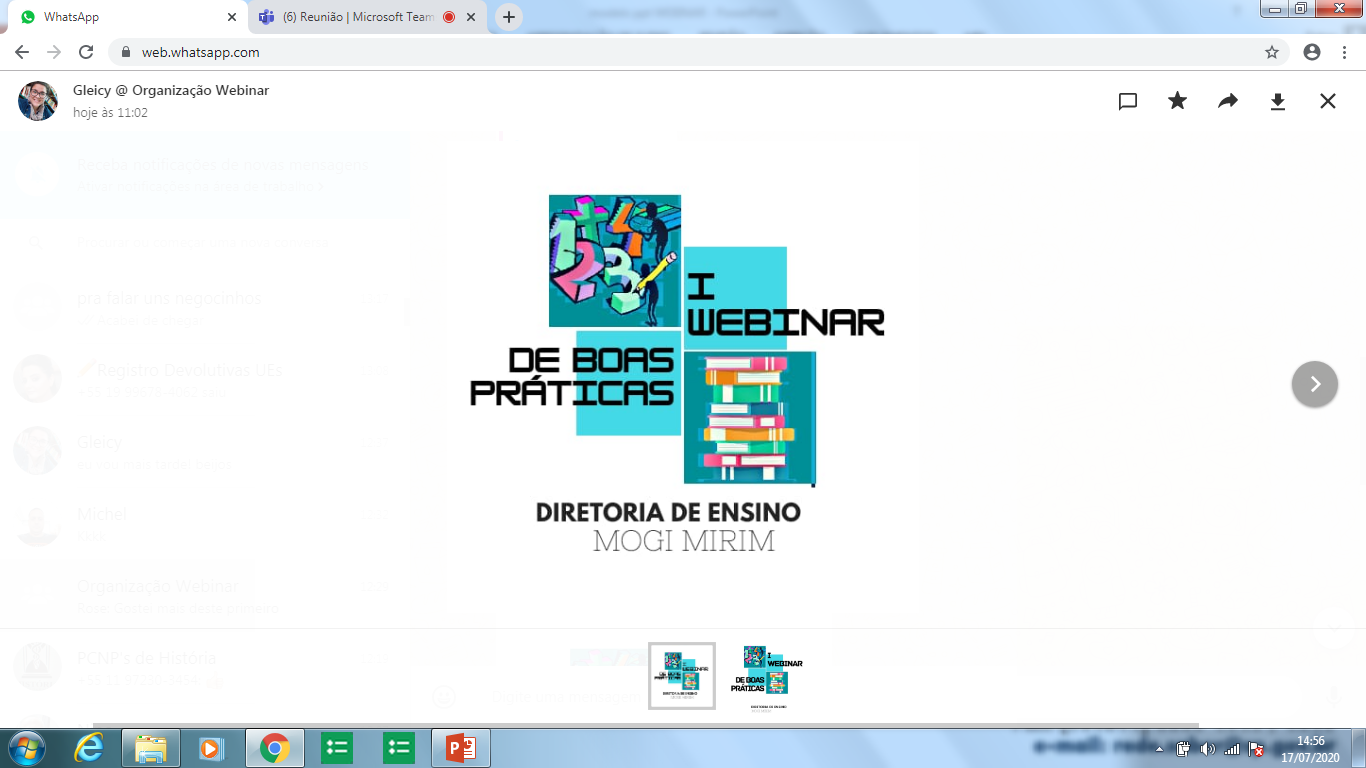 DESENVOLVIMENTO
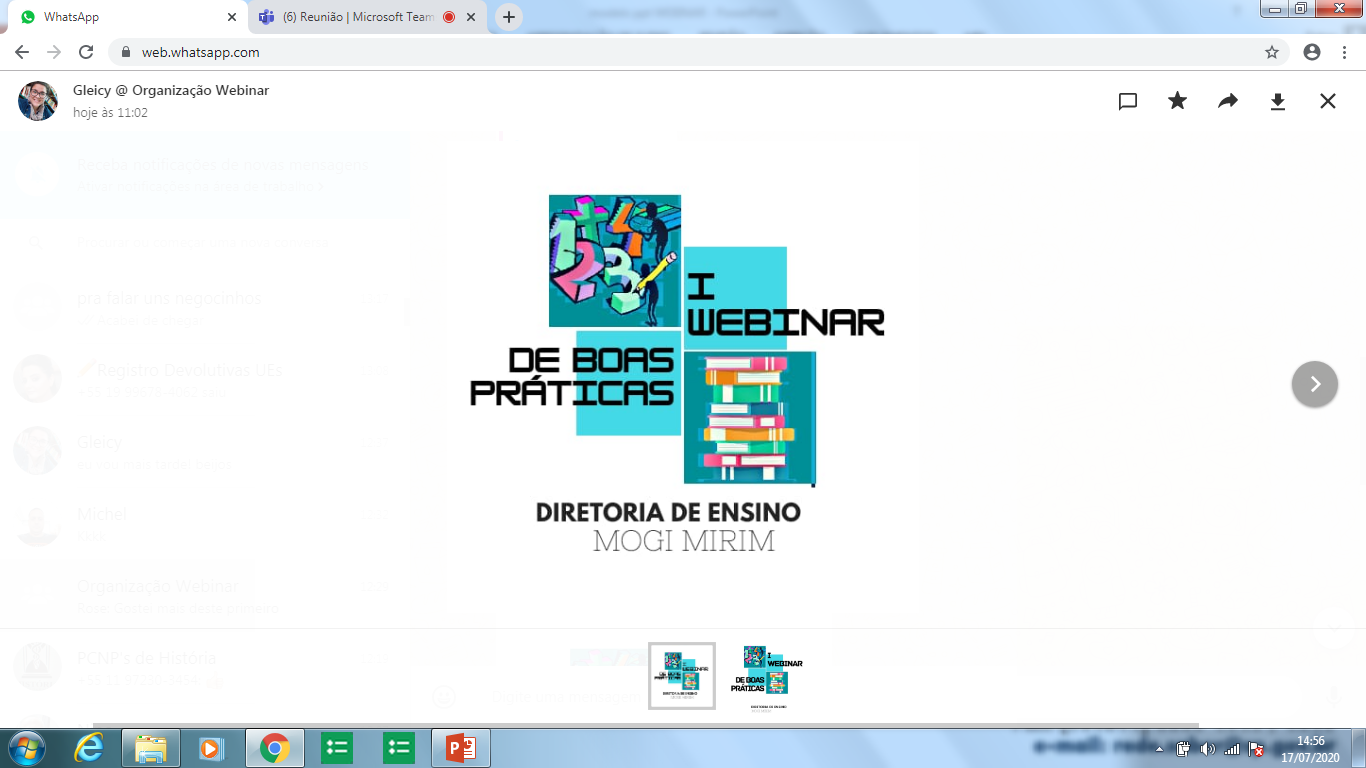 DESENVOLVIMENTO
DESENVOLVIMENTO
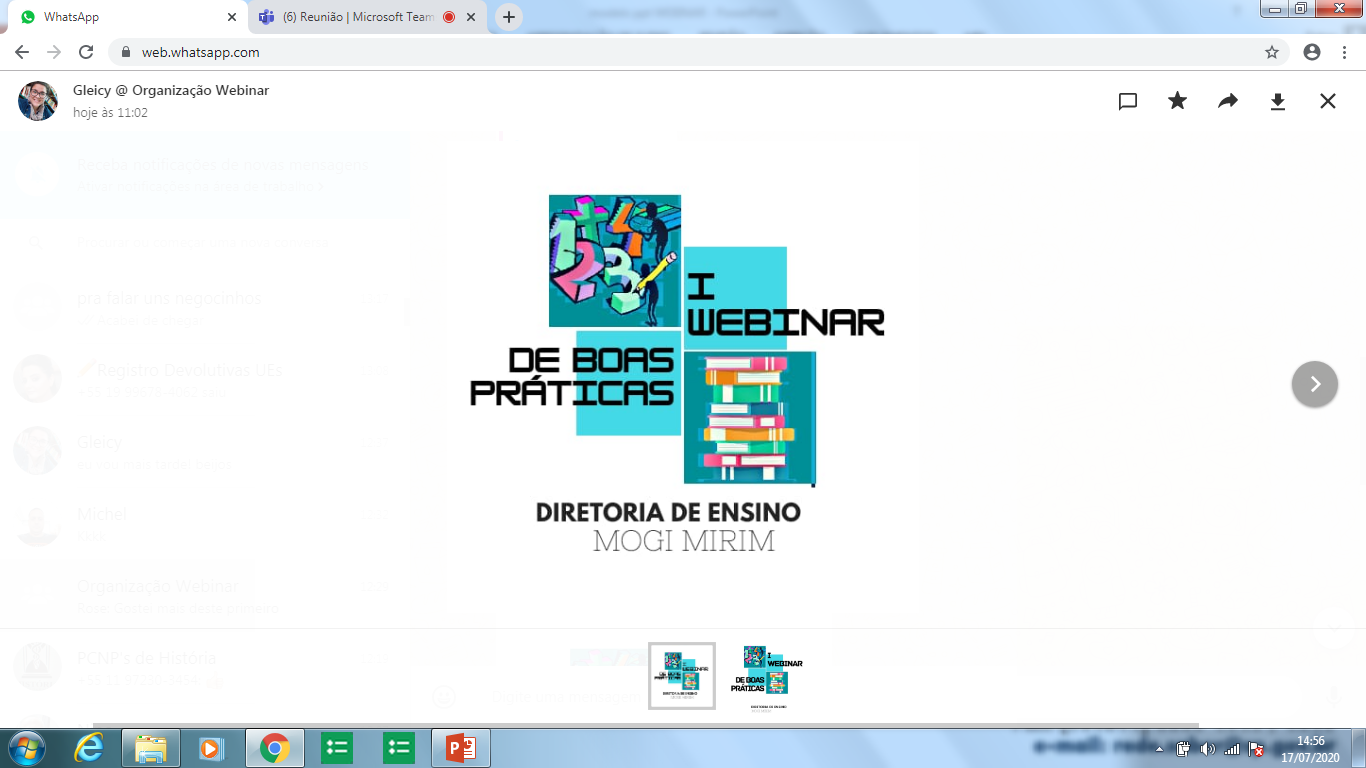 DESENVOLVIMENTO
DESENVOLVIMENTO
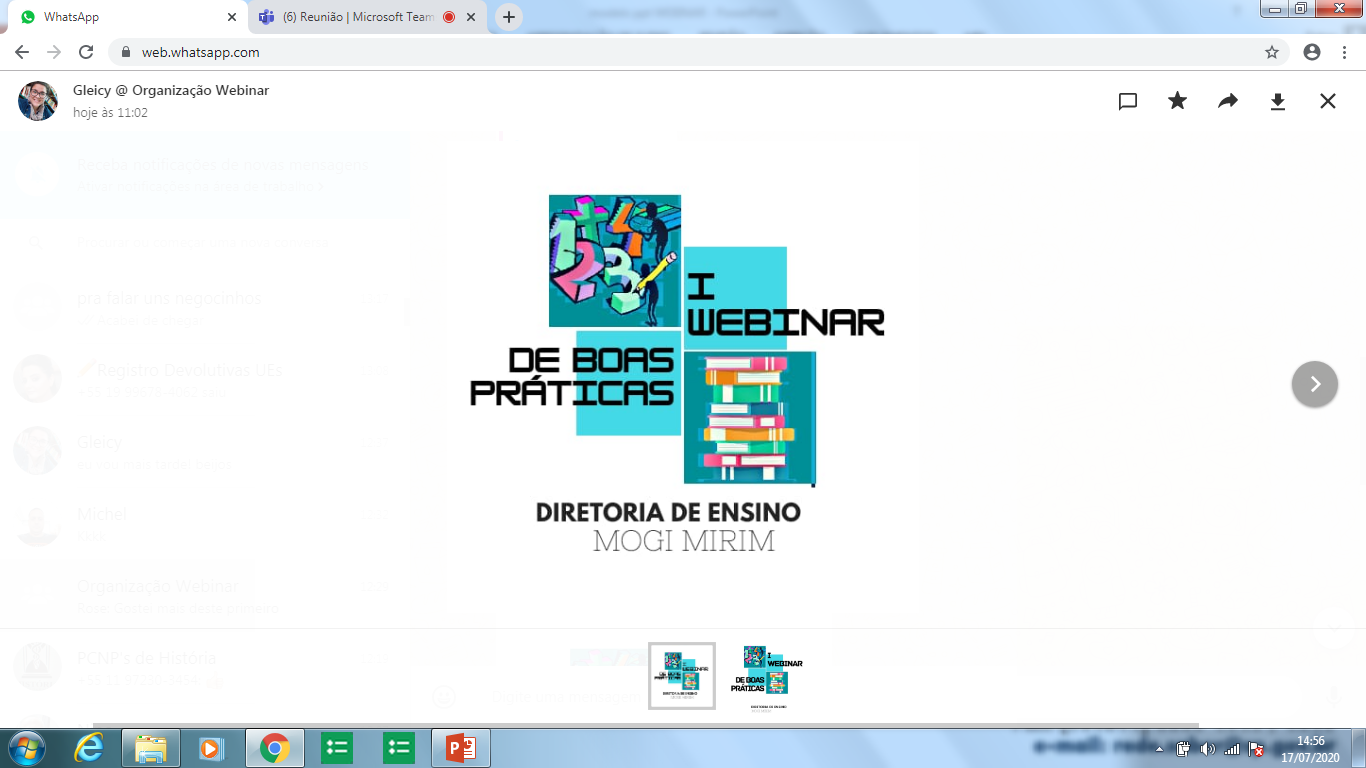 CONCLUSÕES
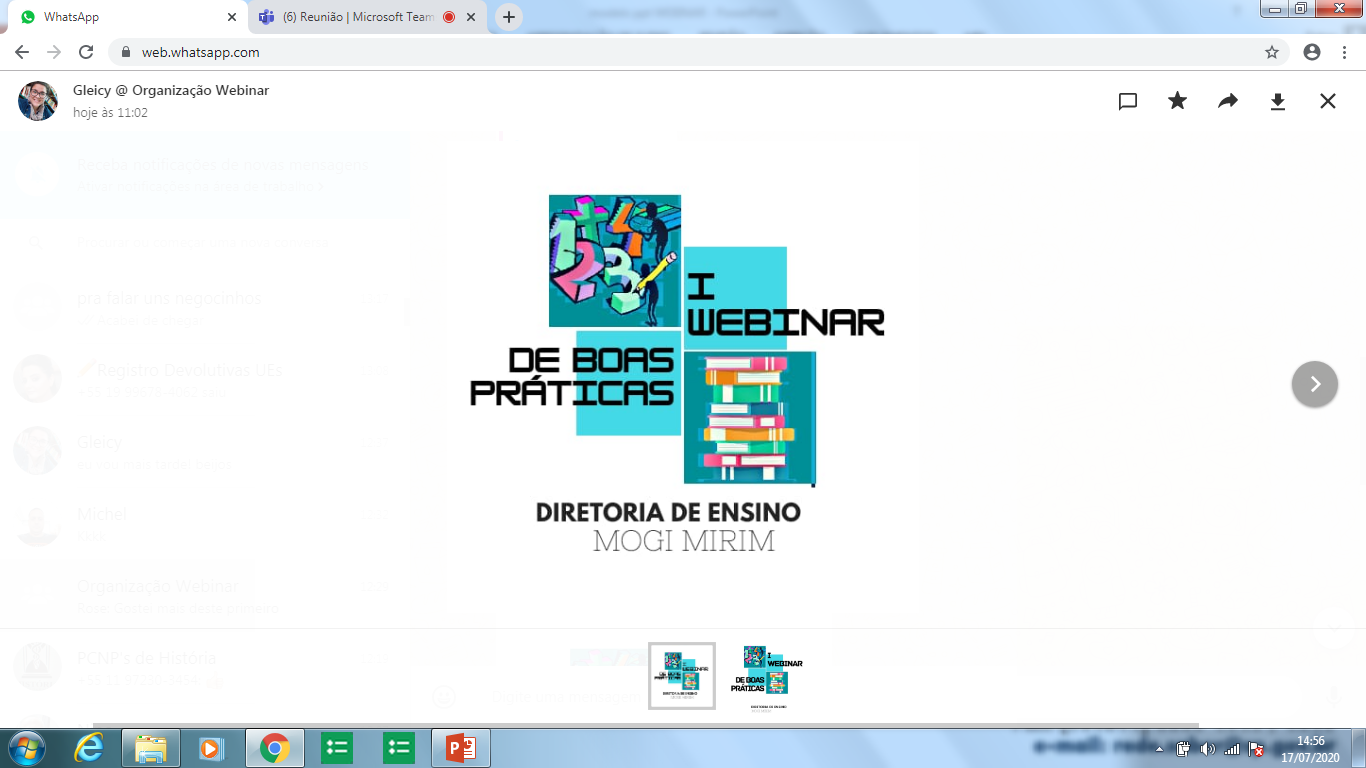 CONCLUSÕES
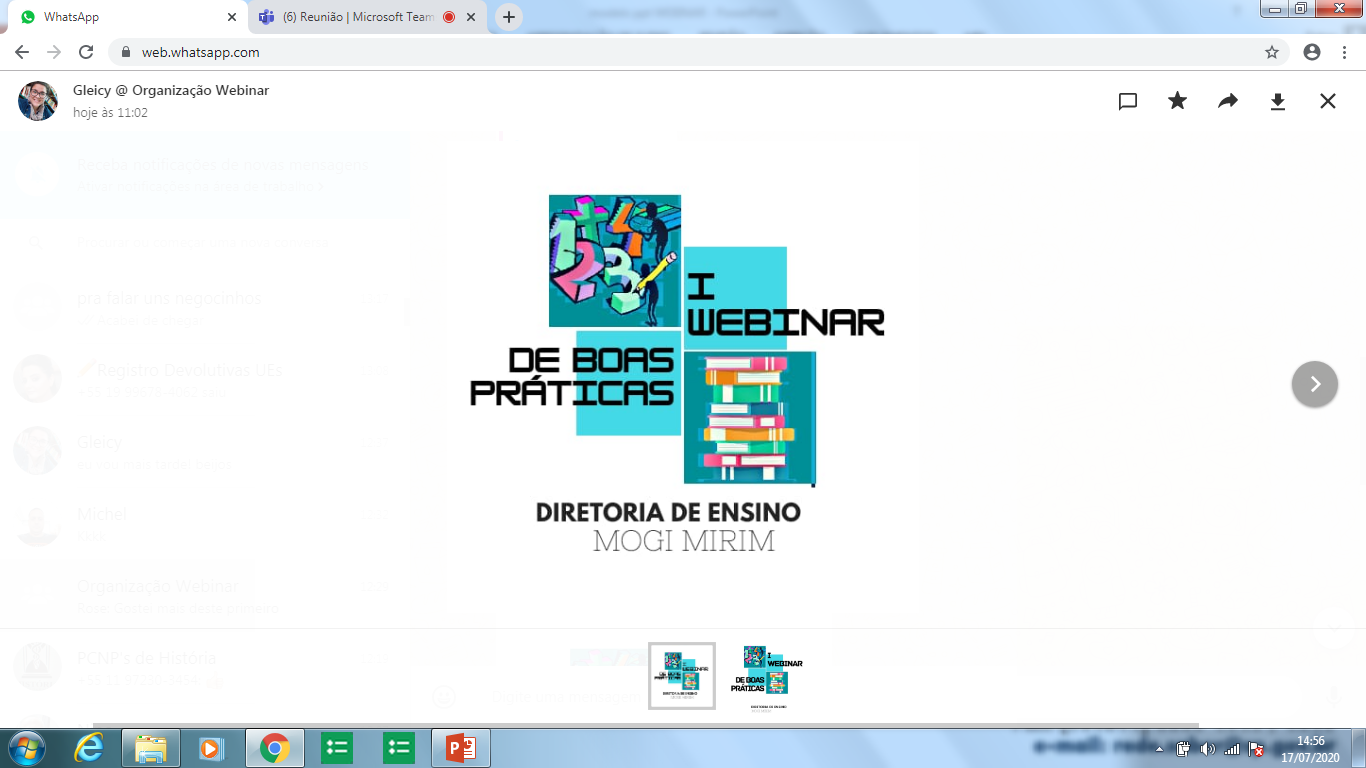 REFERÊNCIAS
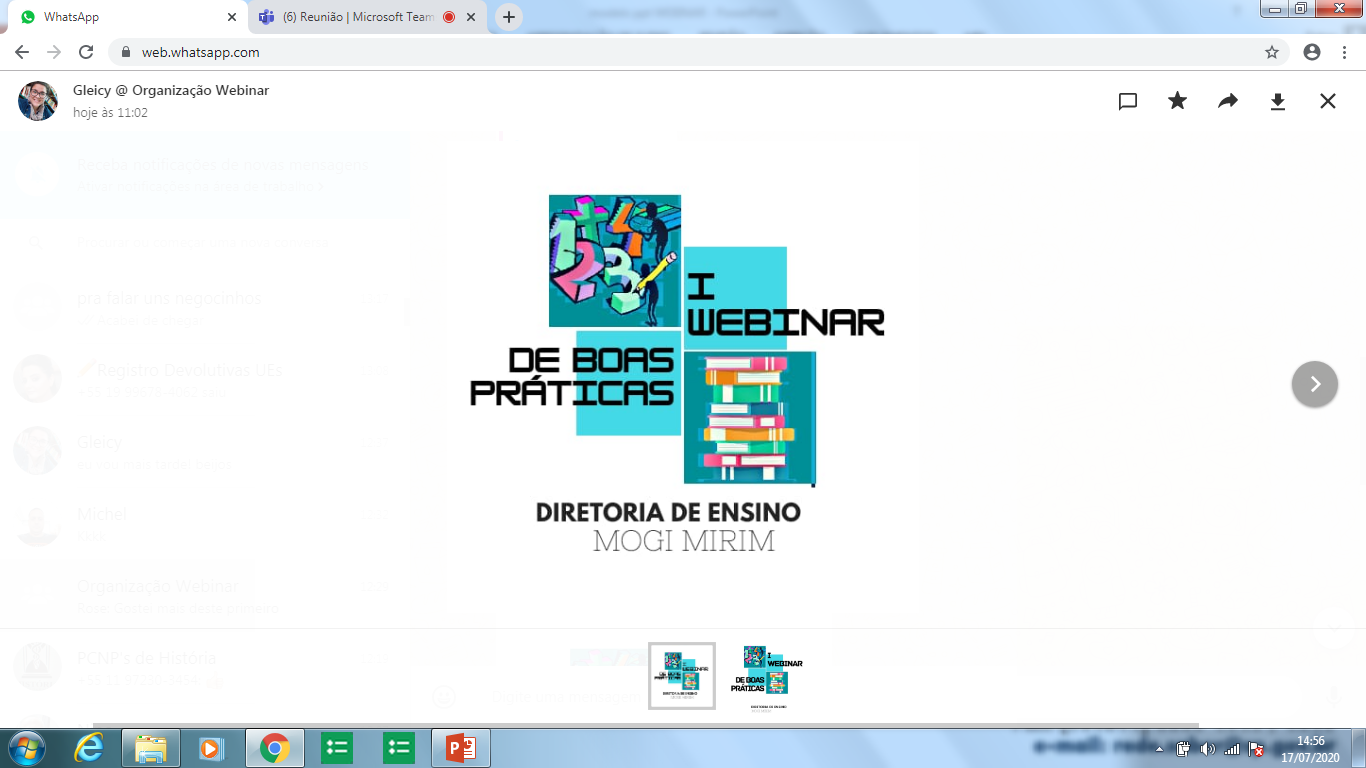 REGISTROS DA AÇÃO
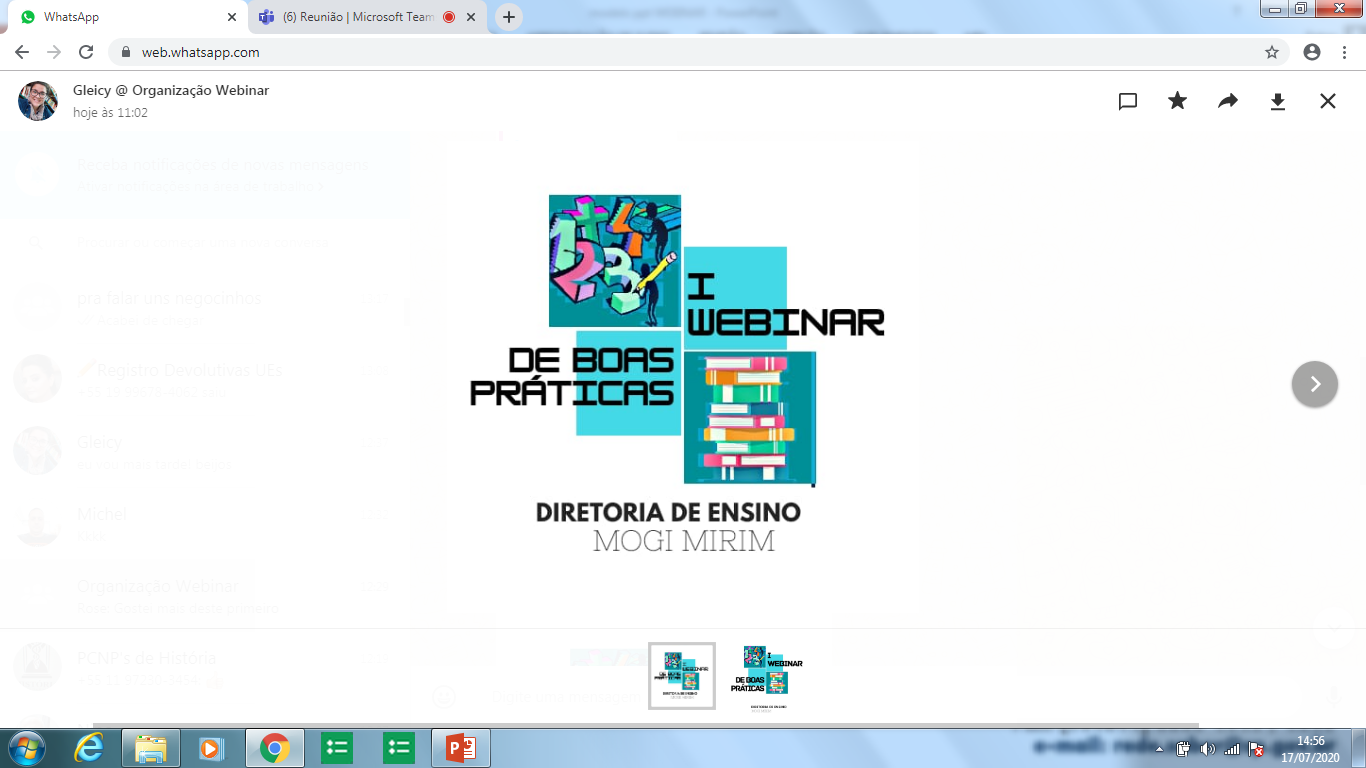 REGISTROS DA AÇÃO
REGISTROS DA AÇÃO